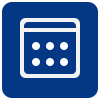 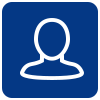 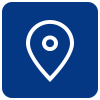 我的有色锌团队
演讲人：彭宇伟
地点：上海
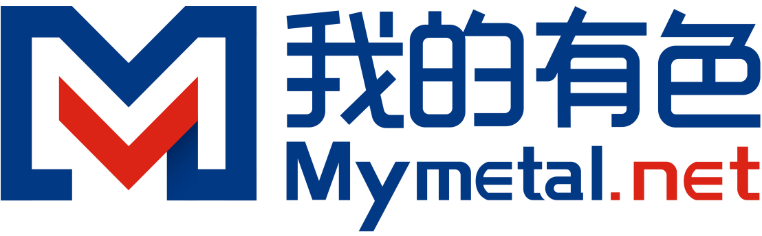 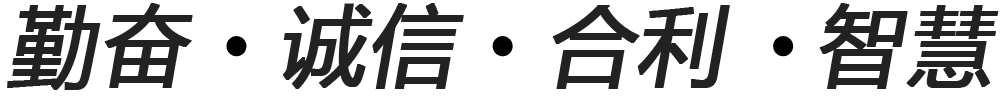 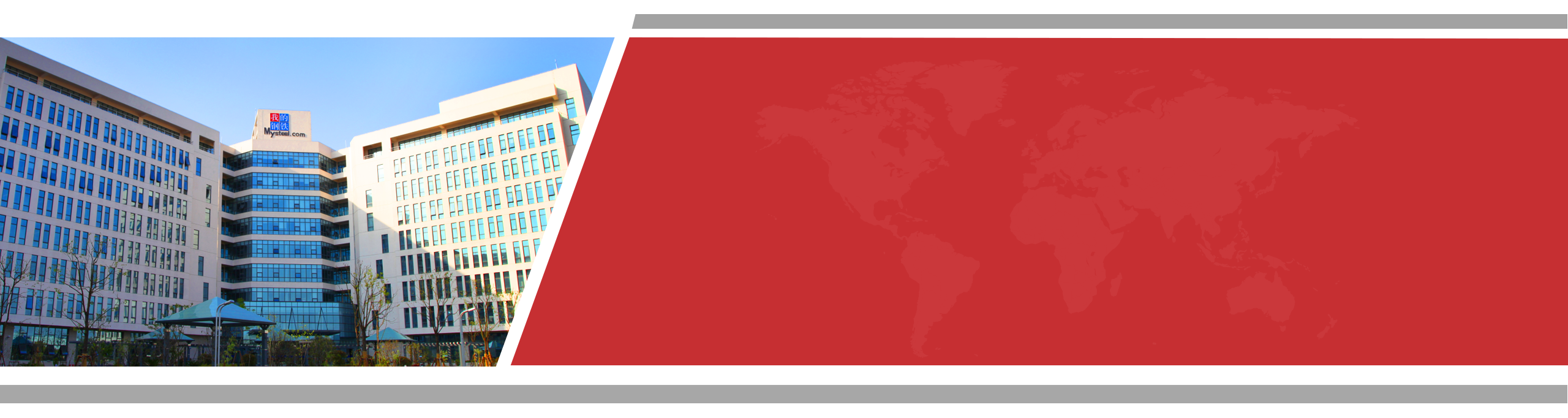 锌供需矛盾解析
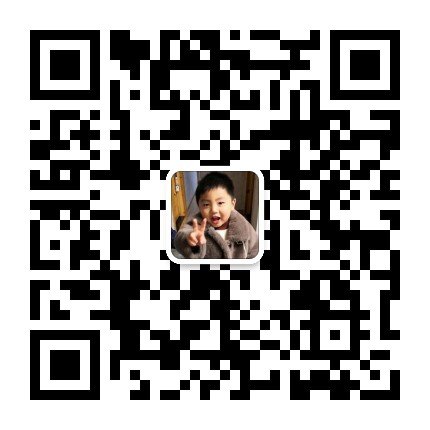 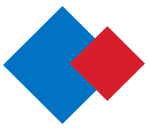 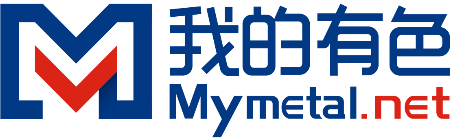 目录/Contents
01
02
03
矿山、冶炼厂减产情况分析
下游消费分析
观点
数据来源：我的有色
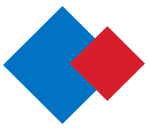 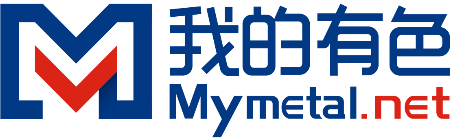 目录/Contents
01
矿山、冶炼厂减产情况分析
数据来源：我的有色
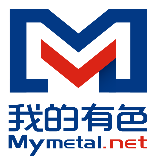 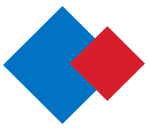 一、矿山3月计划产量
据我的有色网统计，4月国内锌精矿产量为17.8万吨，3月国内矿山锌精矿产量18.4万吨，环比下跌0.6万吨。（统计涉及锌精矿年产能237万吨）
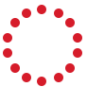 数据来源：我的有色
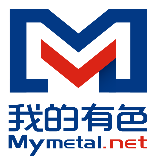 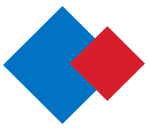 二、原料端影响量
4月预估产量增加1.5万吨，但实际情况不仅没有增加，还在减少，这也是锌价在供给端仍支持上涨的原因之一。
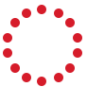 4
数据来源：我的有色
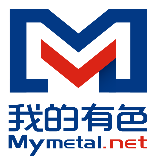 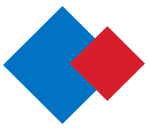 矿山
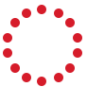 5
数据来源：我的有色
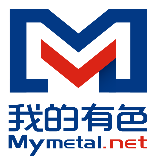 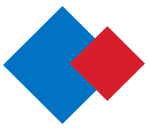 海外矿山情况
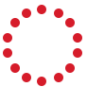 数据来源：我的有色网钢联数据
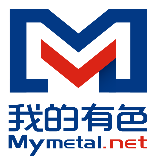 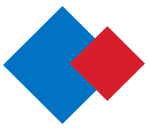 海外矿山情况
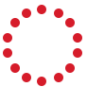 数据来源：我的有色网钢联数据
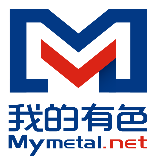 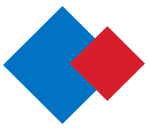 海外矿山情况
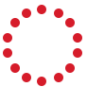 数据来源：我的有色网钢联数据
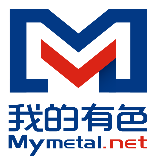 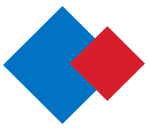 海外矿山情况
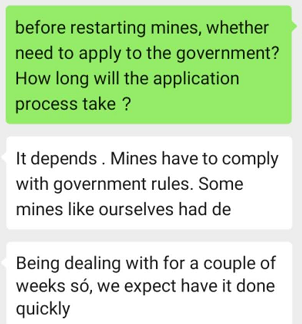 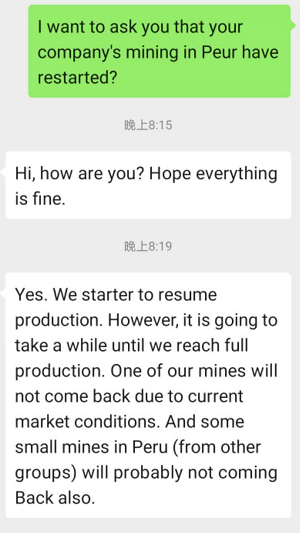 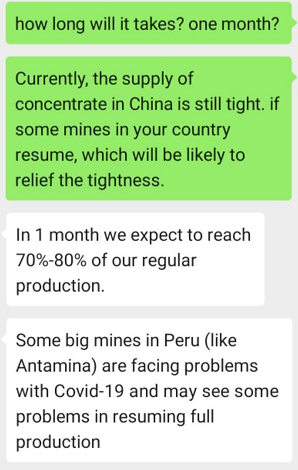 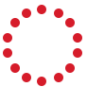 数据来源：我的有色网钢联数据
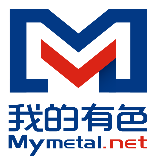 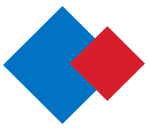 海外矿山情况
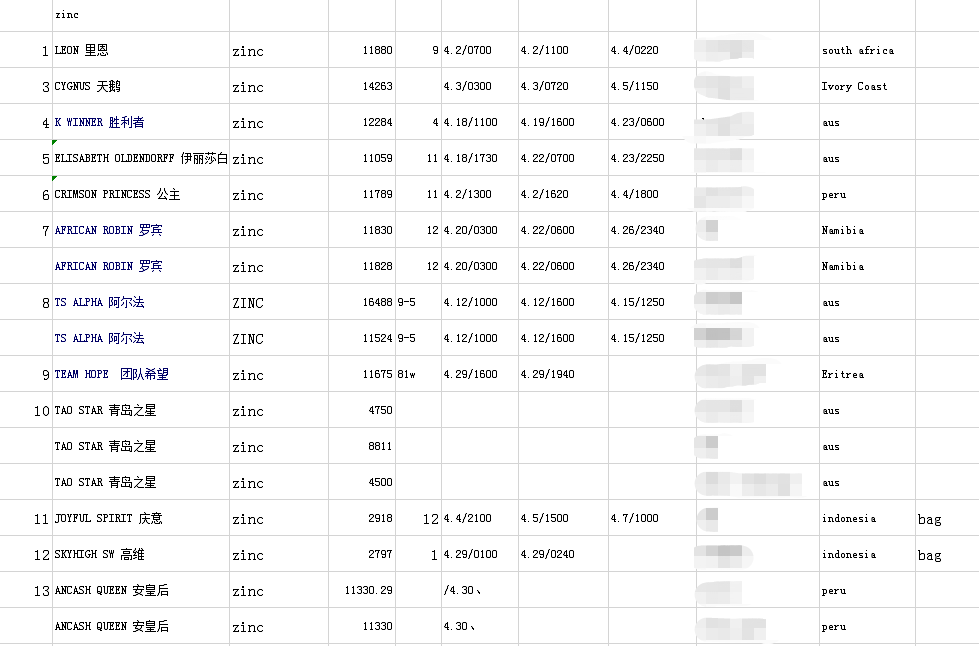 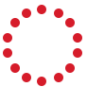 数据来源：我的有色网钢联数据
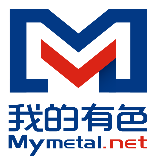 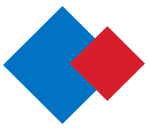 海外矿山情况
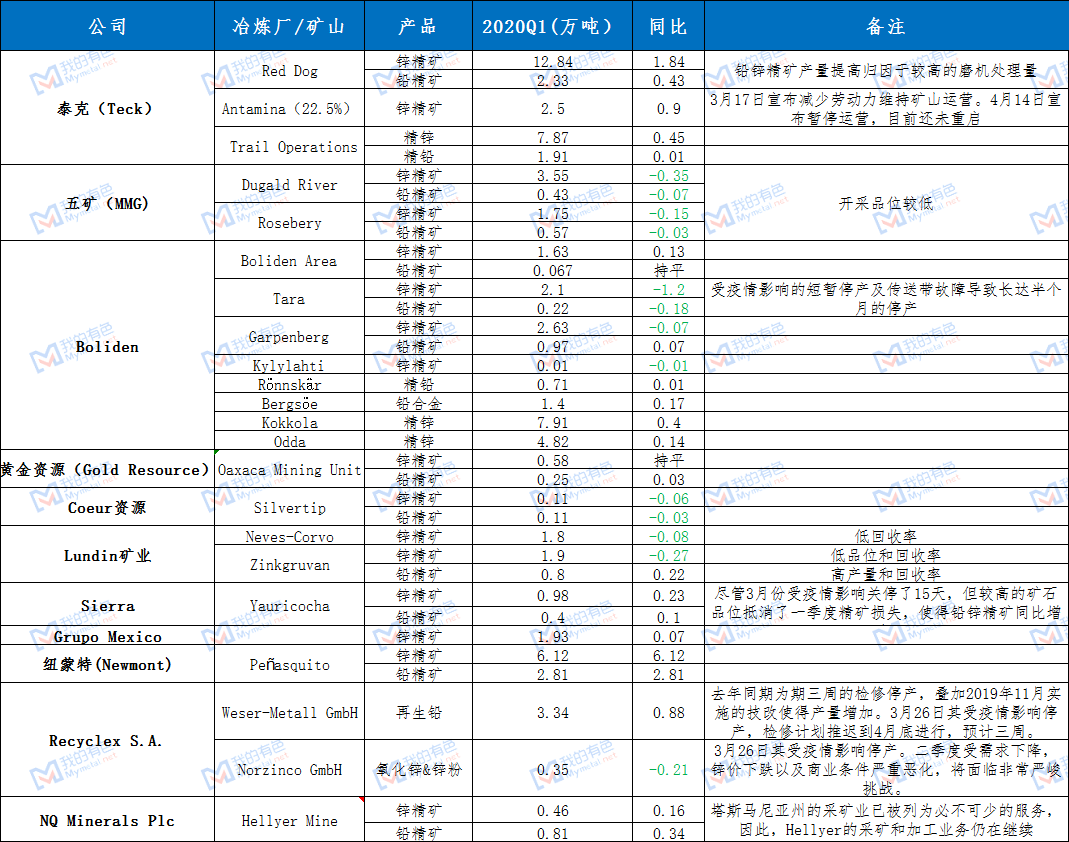 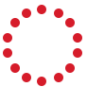 数据来源：我的有色网钢联数据
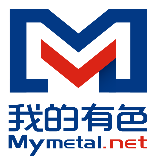 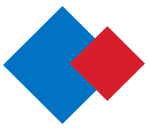 冶炼厂锌精矿库存及加工费情况
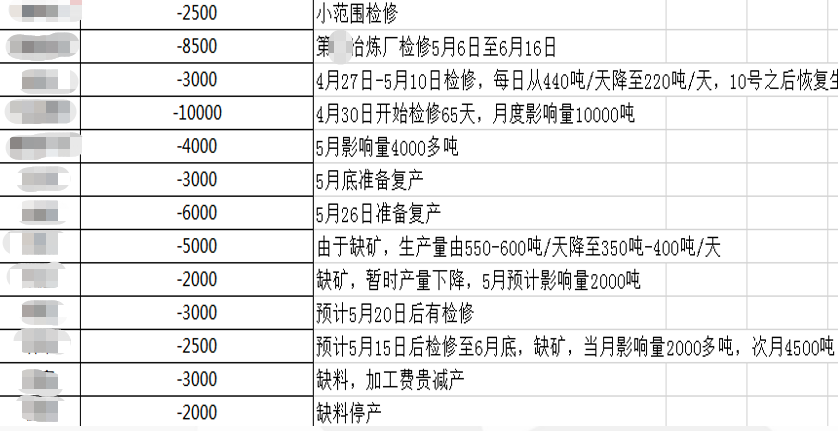 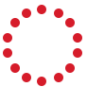 数据来源：我的有色
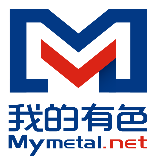 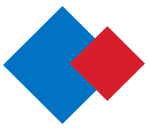 冶炼厂锌精矿库存及加工费情况
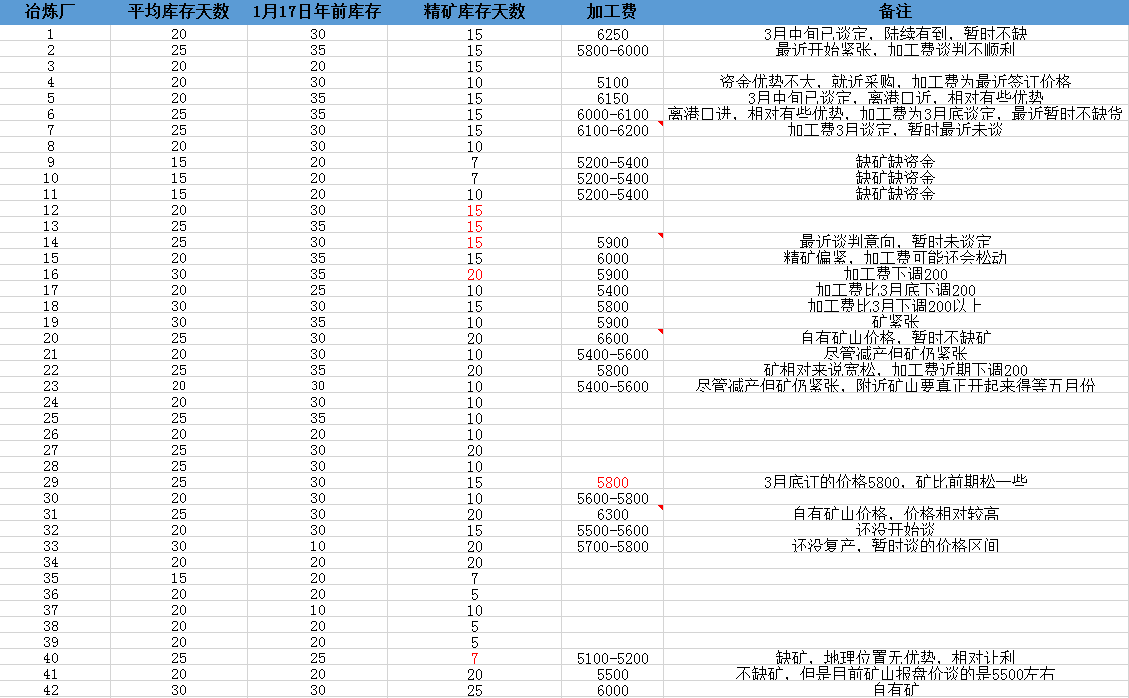 一、目前冶炼厂锌精矿仍然是比较紧张的，精矿库存相对于年前减少一半，对于常备库存而言，量是是显得非常紧张。截止至目前，除目前中部部分小厂完全因矿紧张停产外，其他地区暂时尚未出现停产情况。图中红色标示部分，表示厂家精矿库存开始有所恢复。北方地区，某厂3月底进入停产检修状态，加之内蒙地区已有一家炼厂尚未复工，西北两家炼厂依旧低产量运行，北方矿紧张的局面相对缓解。

二、我的有色网对全国46家冶炼厂进行调研了解，2020年4月份精炼锌产量为39.65万吨，较3月计划产量41.03万吨有所下降。

三、5月计划产量41万吨。但实际情况可能仍会又难完成。


四、北方加工费目前松动至5200元/吨，中部地区5000-5100元/吨，西南5000元/吨。
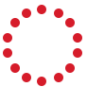 数据来源：我的有色
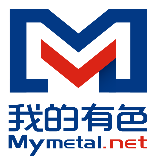 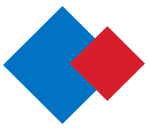 冶炼厂库存水平
我的有色网统计，4月30日，厂库为11.24万吨，周环比减少1.96万吨。根据5月22日，最新的初步统计数据，目前的厂内锌锭库存12万余吨。
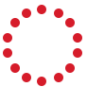 数据来源：我的有色
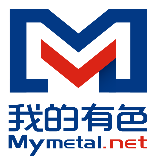 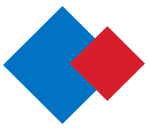 锌精矿港口库存水平
从锌精矿港口库存数据看，目前进口锌精矿流入的量和速度还是比较明显增加的。截止至4月30日，锌精矿港口库存三地合计22.89万吨，周环比增加2.5万吨。

而据5月8日初步统计，近期防城港及其他港口的到货量也在增加，大致在10万吨，而连云港港口库存在15.5万吨以上。
目前进口窗口打开，后续到货的量会继续增加。5月22日，港口现货库存在减少，主要原因是精矿陆续到厂。贸易商出货较前段时间积极。
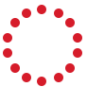 数据来源：我的有色
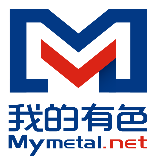 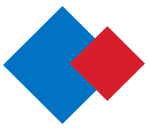 保税区库存变化水平
保税区库存截止到目前，仍呈下降趋势。随着进口盈利窗口打开，进口锌流入在增加。

据我的有色网了解，哈锌，kz，SMC，伊朗锌等仍将不停流入。
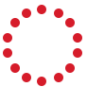 数据来源：我的有色
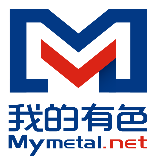 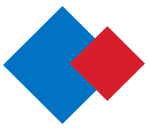 保税区库存变化水平
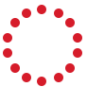 9
数据来源：我的有色
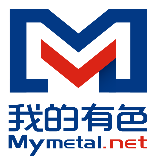 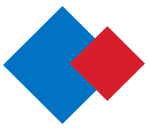 保税区库存变化水平
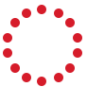 数据来源：我的有色
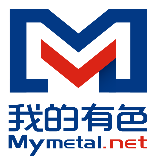 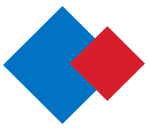 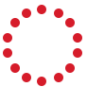 9
数据来源：我的有色
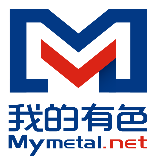 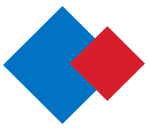 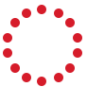 9
数据来源：我的有色
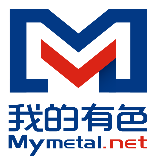 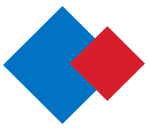 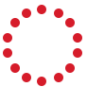 9
数据来源：我的有色
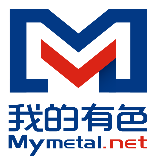 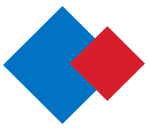 社会库存水平
我的有色网统计，5月22日，中国主要市场锌锭现货库存21.58万吨，较周一下降0.48万吨。
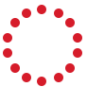 数据来源：我的有色
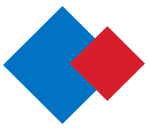 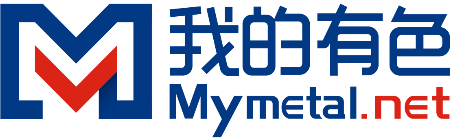 目录/Contents
02
下游消费分析
数据来源：钢联数据
下游镀锌、锌合金消费分析
一、据5月17日调研数据显示，在130家镀锌生产企业中，56条产线停产检修，整体开工率为78.95%；产能利用率为65.31%，较上周上升0.19%；周产量为78.56万吨，较上周增加0.23万吨；钢厂库存量为67.72万吨，较上周下降0.08万吨。
 
 
二、据5月17日调研数据显示，在47家彩涂生产企业中，30条产线停产检修，整体开工率为72.97%；产能利用率为61.82%，较上周下降6.44%；周产量为17.1万吨，较上周减少1.78万吨；钢厂库存量为18.31万吨，较上周下降0.4万吨。


三、镀锌122.83万吨周环比降3.77万吨；彩涂19.58万吨周环比降1.41万吨。涂镀总库存142.41万吨周环比降5.18万吨。
数据来源：钢联数据
下游消费分析
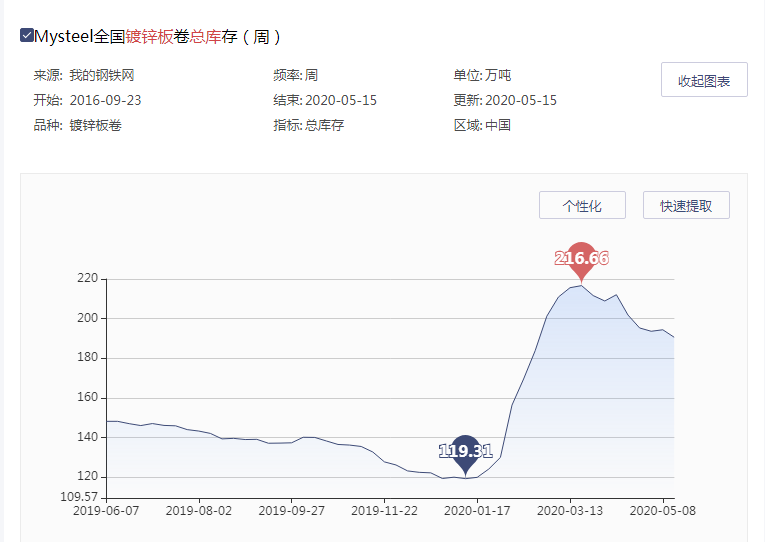 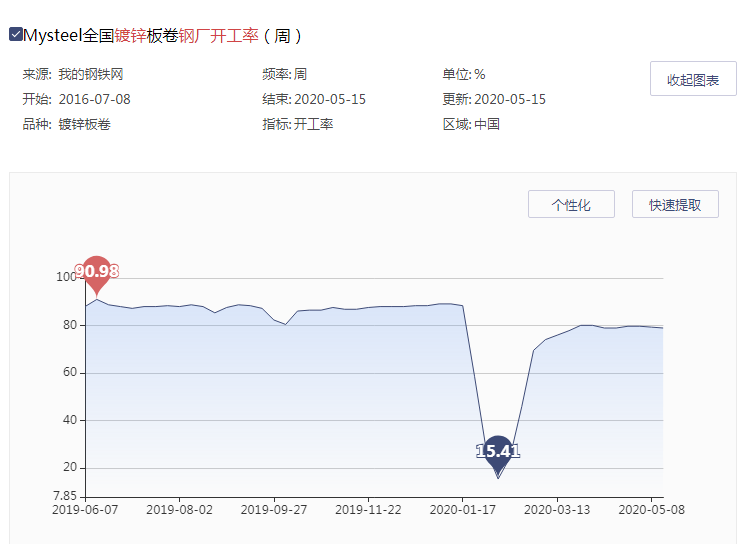 数据来源：钢联数据
下游消费分析
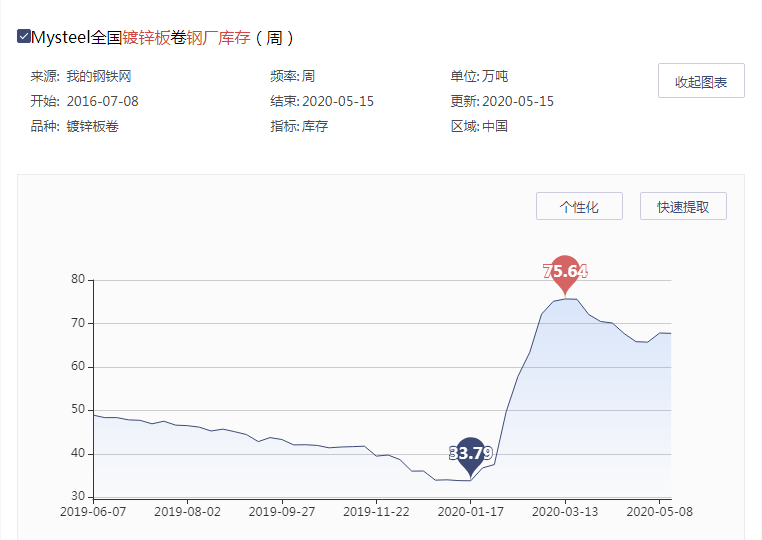 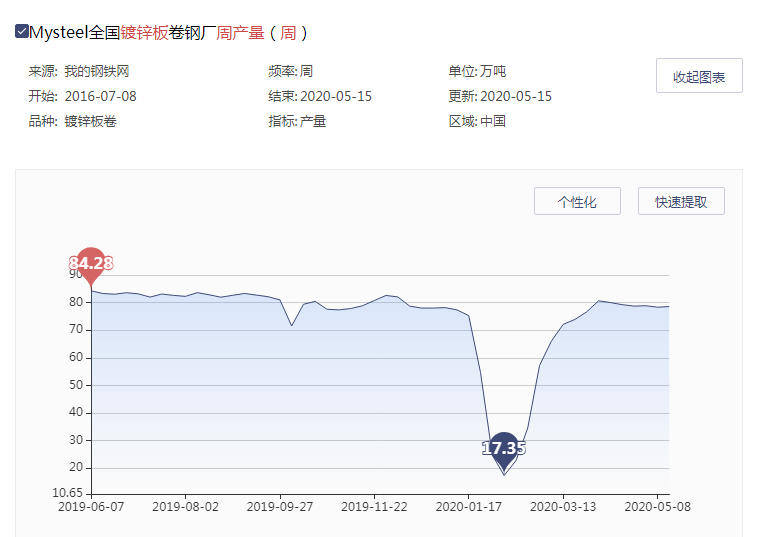 数据来源：钢联数据
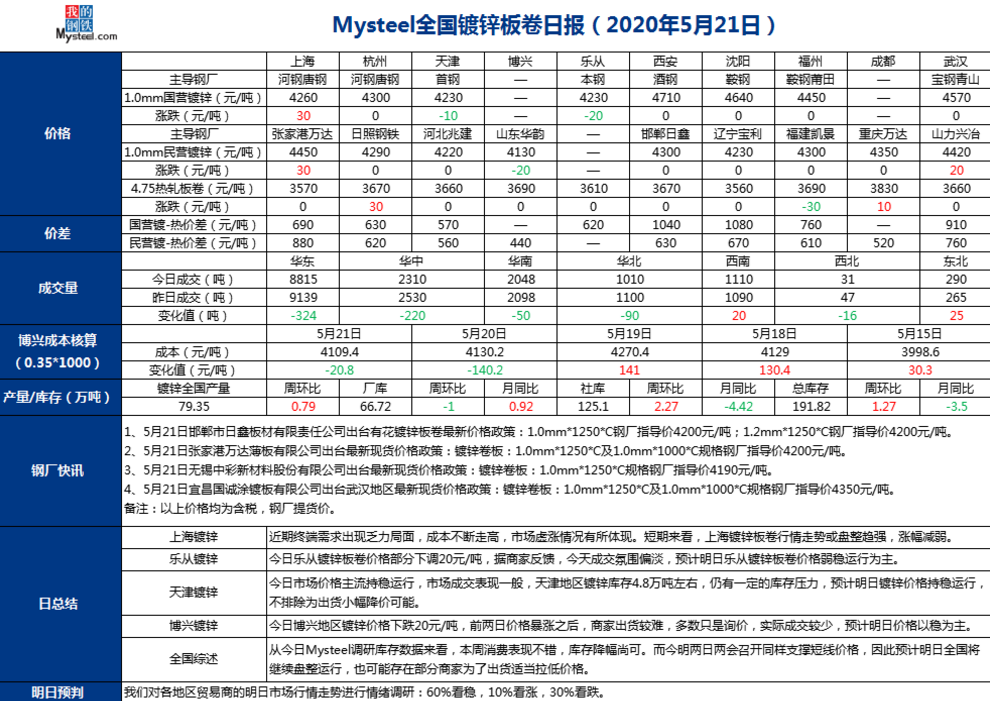 下游消费分析
数据来源：钢联数据
下游消费分析
2020年5月10日，博兴县环保检查组在县领导的带领下，对店子镇彩涂企业VOCs治理设施改造进行突击检查，当天共检查51家彩涂企业，95条生产线，已经完成升级改造的彩涂生产线31条，其中正在生产的彩涂产线27条，其余生产线均未安装VOCs环保净化设备，预计在5月20日之前将全部安装完毕。

A公司两条彩涂生产线，其中2号线VOCs废气治理升级改造调试完成。
存在问题：涂漆房板带出口与固化炉连接处需要密闭或者加集气罩收集。

B公司有2条彩涂生产线，VOCs废气治理都已升级改造调试完成。
存在问题：视频监控范围不够准确，涂漆房密闭不严，底部未封闭，管道连接处有破损，已责令立即整改。

市场影响：据了解，目前博兴地区约75%彩涂生产线处于停产状态，复产时间待后续公布。Mysteel调研统计，目前博兴市场彩涂生产线共193条，设计年产能2740万吨，正常情况下产能利用率维持在55%-65%之间。初步估算，本次环保大检查日均影响彩涂产量在4.5-5.2万吨之间，主要影响为0.3mm规格以下的薄板彩涂。彩涂生产线的大面积停产，促使博兴地区彩基镀锌成交较差且钢厂彩基镀锌库存积累过快，截止今日，0.3mm以下彩基板价格下跌70元/吨左右。总结：此次检查对博兴当地企业有较大影响，一方面，规范了企业之间生产成本的投入，缓减了部分彩涂企业价格恶性竞争的不良风气；另一方面，疫情期间累积的彩涂库存得以缓解。总体看来，博兴彩涂产线的停产是短期内的情况。
数据来源：钢联数据
下游锌合金消费分析
据我的有色网统计，4月锌合金开工率39.6%，环比下降8个百分点。锌合金方面，成交继续走弱，锌合金市场一片黯淡。一路反弹的锌价加上一路下行的消费形成了鲜明的对比，锌合金生产企业心有余悸，虽然以消化库存为主要方向，但是目前大部分的生产企业原料库存已经转为为成品库存。锌合金消费对锌价几乎未产生影响。
14
数据来源：钢联数据
下游锌合金消费分析
14
数据来源：钢联数据
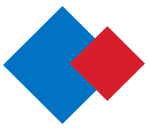 镀锌管生产情况调研
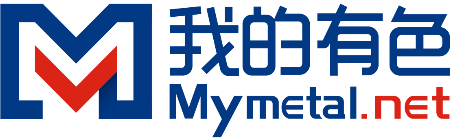 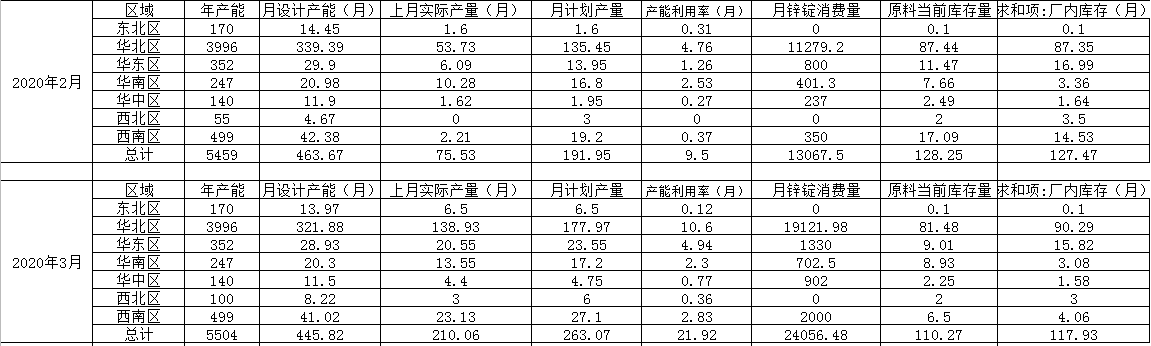 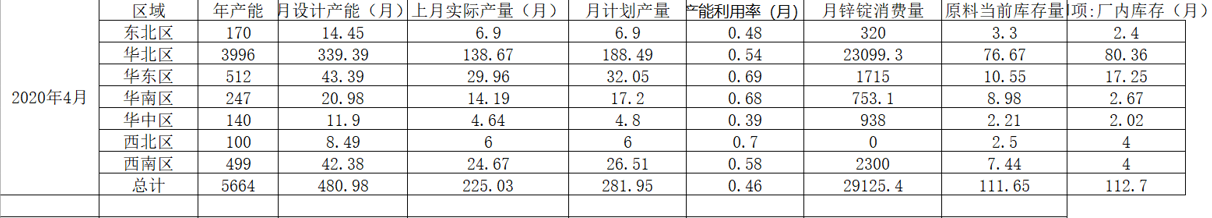 数据来源：钢联数据
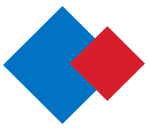 收储的影响
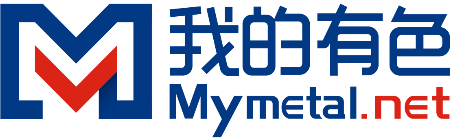 4月底云南锌冶炼企业调研情况
数据来源：钢联数据
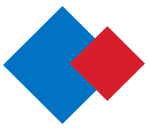 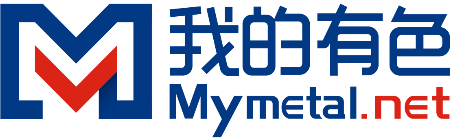 03
观点
15
数据来源：钢联数据
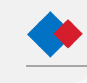 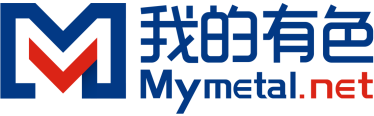 总结及后市展望
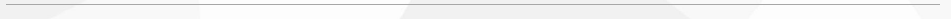 新基建对锌拉消费有一定刺激作用，但作用有限
海外矿山5月较难完全复工
加工费继续下降，原料库存低位，厂内锌锭库存较少
挤仓因素、内外反套
价格支撑
5月消费回暖后可能会回落
再生锌随着价格的反弹会不断释放
利空因素
5月份精矿紧张程度虽有可能小幅缓解，进口窗口打开，进口锌锭流入量增加。除锌合金消费继续萎靡外，其他版块消费可能小幅回落。预计5月下半月价格在16500-17000之间震荡。
结  论
数据来源：我的有色网
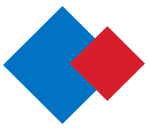 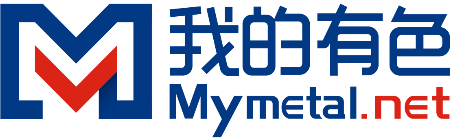 锌产业链白皮书
数据来源：钢联数据
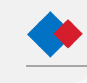 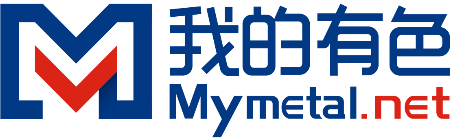 Mymetal2020锌产业链白皮书
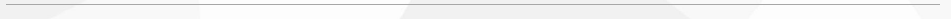 2. 中国锌精矿市场分析
2.1. 2018-2019年中国锌精矿产出情况
2.2. 2019年中国各省份锌精矿产量增量情况
2.3. 2010-2019年中国锌精矿自给率分析
2.4. 2017-2019年中国锌精矿进口情况
2.4.1. 2017-2019年中国进口锌精矿统计
2.4.2. 2017-2019年中国锌砂矿及精矿按国别海关进口统计
2.4.3. 2017-2019年中国锌砂矿及精矿按洲别海关进口统计
2.4.4. 2017-2019年中国锌砂矿及精矿按省市海关进口统计
2.4.5. 2017-2019年中国锌砂矿及精矿按关别海关进口统计
2.4.6. 2017-2019年中国锌砂矿及精矿按贸易类型海关进口统计
上篇
第一章2019年锌价回顾
1.2019年全年锌价走势分析
2.2019年一季度锌价走势分析
3.2019年二季度锌价走势分析
4.2019年三季度锌价走势分析
5.2019年四季度锌价走势分析
第二章锌精矿市场分析
1.全球锌精矿市场分析
1. 全球锌精矿市场分析
1.1. 2018-2019年全球锌精矿产出情况
1.2. 2019年全球锌矿干扰事件
1.3. 2019年全球锌矿减产情况
1.4. 2020年全球锌矿减产计划
1.5. 2019年全球锌矿新投扩建情况分析
1.5.1. 2019年新投产锌矿项目
1.6. 2020年全球锌矿新投扩建情况展望
1.7. 全球及主要国家（地区）锌精矿进出口情况
1.7.1. 2017-2019年全球及主要国家（地区）锌精矿出口情况
1.7.2. 2017-2019年全球及主要国家（地区）锌精矿进口情况
1.8. 2015-2020年全球锌精矿供需格局
数据来源：钢联数据
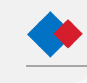 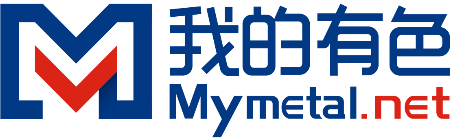 Mymetal2020锌产业链白皮书
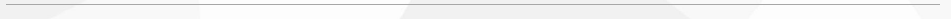 第三章精炼锌市场分析
2019年中国精炼锌现货市场情况
1.1.2019年上海地区现货市场情况
1.2.2019年广东地区现货市场情况
1.3.2019年天津地区现货市场情况
2017-2019年中国精炼锌进出口情况
1.4.2017-2019年中国精炼锌进口统计
1.5.2017-2019年中国精炼锌出口统计
1.6.中国精炼锌进口结构分析
1.7.2019年中国精炼锌进口盈亏分析
2017-2019年精炼锌库存情况
1.8.2017-2019年全球三大期货交易所锌库存
1.9.2017-2019年中国精炼锌现货库存
1.10.2017-2019年中国保税区锌库存
2017-2019年中国精炼锌生产情况
1.11.中国锌冶炼产能分布情况
1.12.2017-2019年中国精炼锌产量统计
1.13.2017-2019年中国冶炼企业产能利用率统计
1.14.2018-2019年中国冶炼企业检修计划及产量影响
1.15.2020年中国冶炼企业检修计划及预计产量影响
1.16.2018-2019年中国冶炼企业新增产能计划及产量影响
1.17.2020年中国冶炼企业新增产能计划及产量预计影响
2019年中国精炼锌表观消费情况
1.18.2015-2021中国精炼锌供需格局预测
数据来源：钢联数据
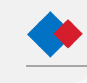 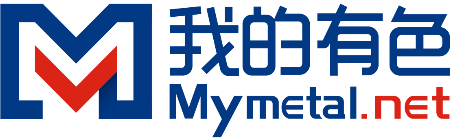 Mymetal2020锌产业链白皮书
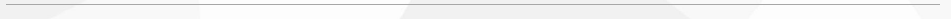 第四章锌终端市场分析
1.2019年中国镀锌市场消费情况
1.12019年镀锌市场情况回顾
1.22019年镀锌市场总结
1.32019镀锌终端消费分析
1.42020年中国镀锌市场展望
2.2019年镀锌结构件市场分析情况
2.12019镀锌结构件消费市场分析
2.22020年镀锌结构件市场预测
3.2019年中国氧化锌市场消费情况
3.12019年氧化锌消费市场分析
3.22020年中国氧化锌市场预测
4.2019年中国锌合金市场消费情况
4.12019年锌合金消费市场分析
4.22020年中国锌合金市场预测
第五章2020年锌市展望
附：锌品种国内外十大事件点评
数据来源：钢联数据
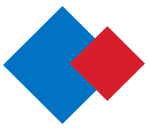 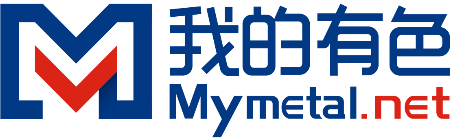 目录/Contents
锌产业链数据包
数据来源：钢联数据
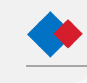 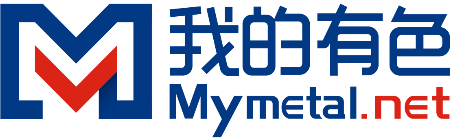 Mymetal锌产业线下数据目录
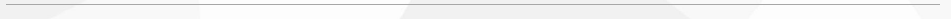 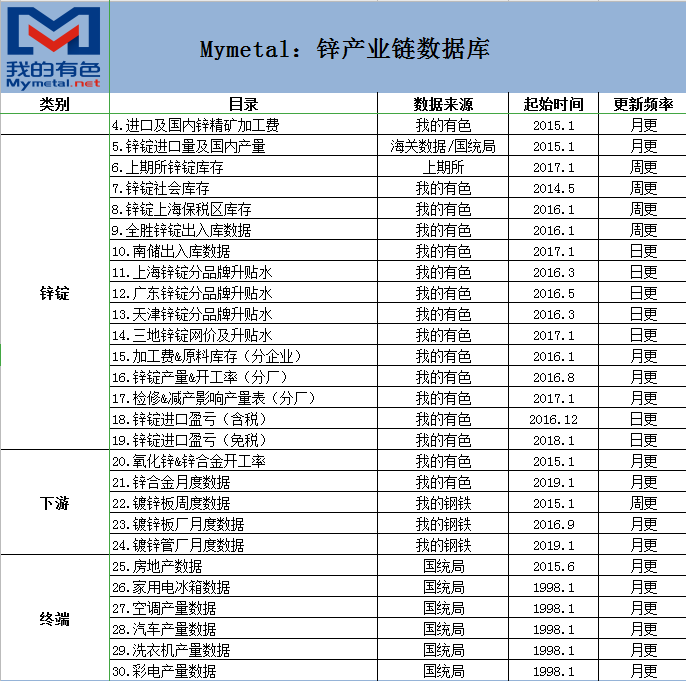 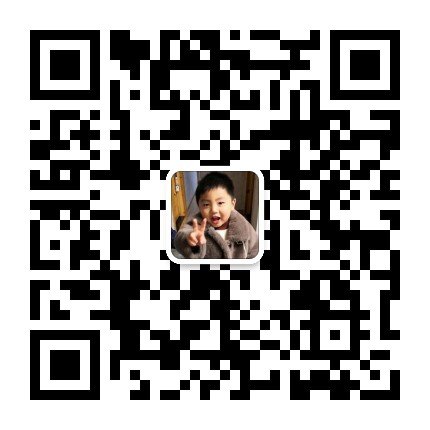 数据来源：钢联数据